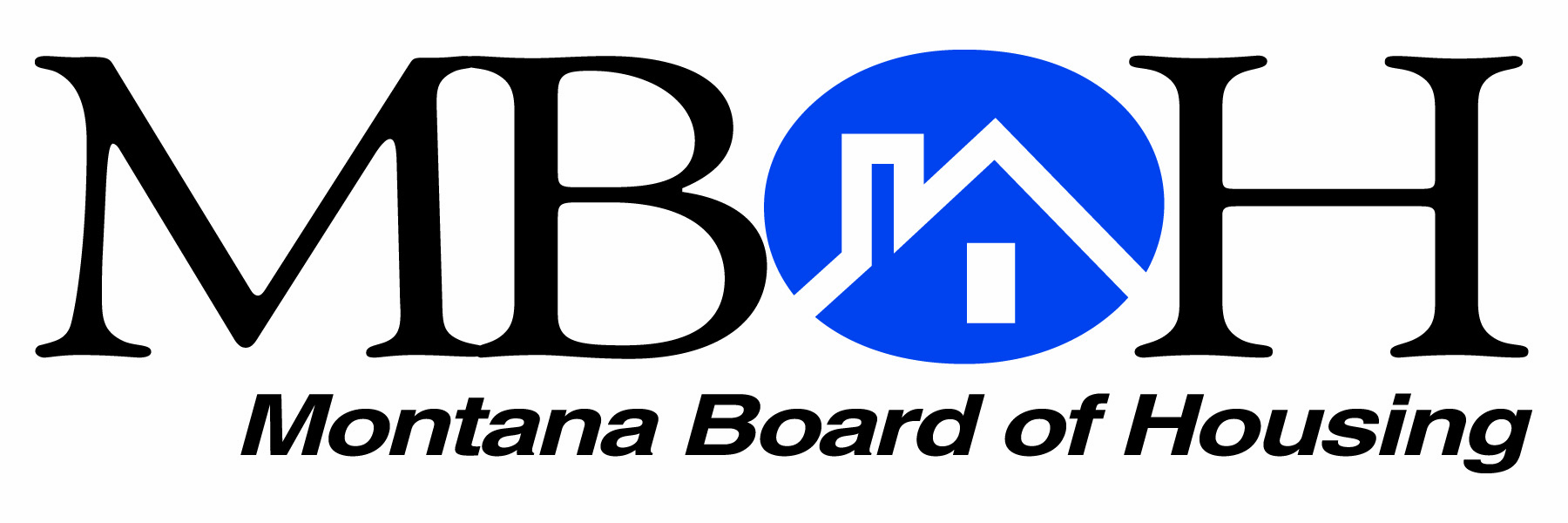 MBOH loans – Made in Montana that stay in Montana
Lender tasks:

~ take applications
~ review credit
~ close / fund loans
~ Sell loans to secondary market investors
What is MBOH?

~ Montana-based investor
~ Agency of state government
~ Programs are self- funded
www.housing.mt.gov
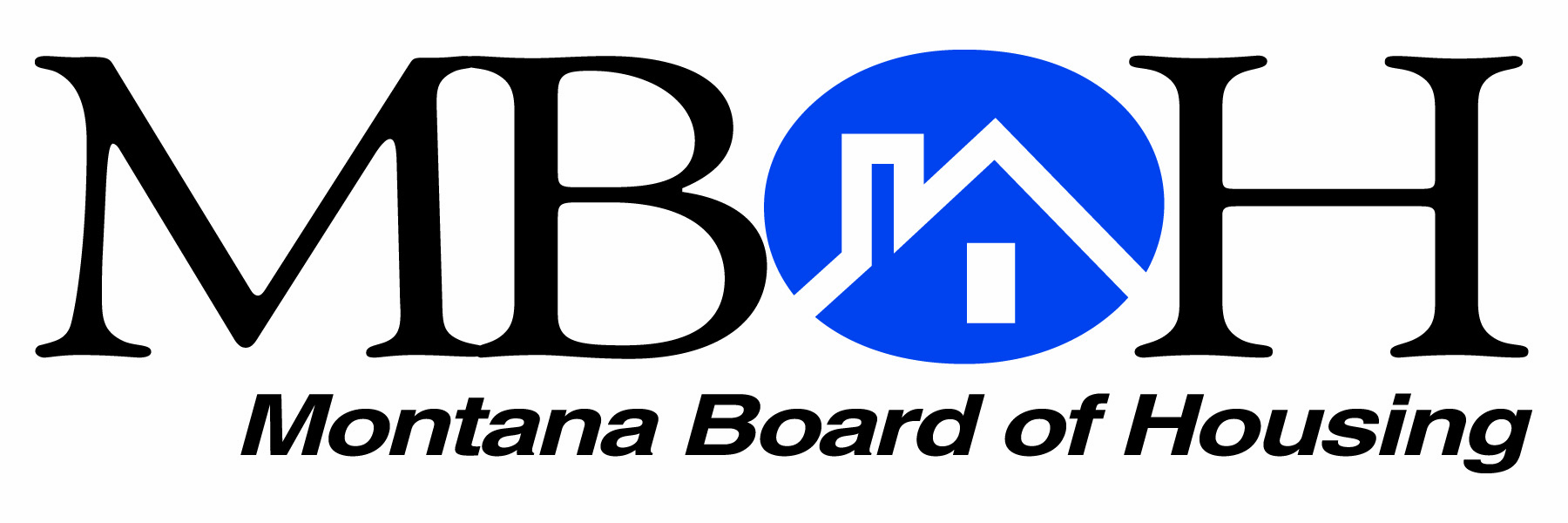 MBOH loans – Made in Montana that stay in Montana
Features of MBOH loan programs

Low, fixed rates of interest
No prepayment penalties
MBOH pays some closing costs
Loans serviced in-state
www.housing.mt.gov
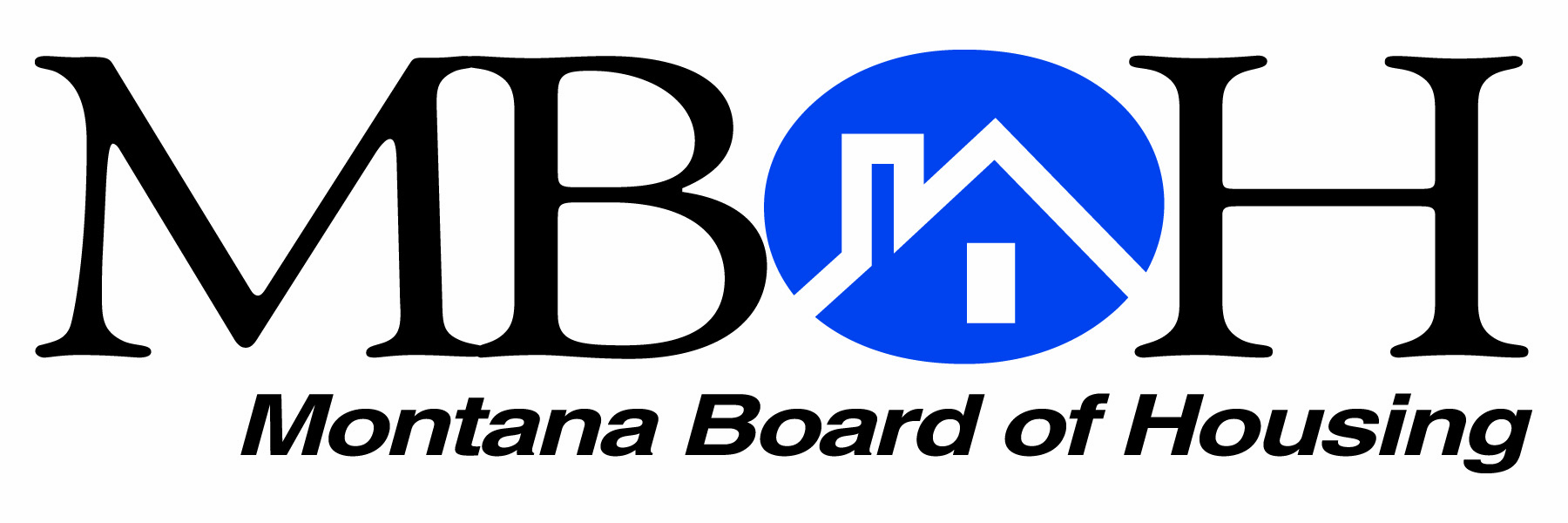 MBOH loans – Made in Montana that stay in Montana
Qualification criteria set by IRS

Income limits based on family size and location
		~ Up to 140% area median income
Purchase price limits based on location
No prior ownership for three years – ‘first-time’
		Exceptions exist for: 
			Prior ownership of a mobile home
			Purchasing in ‘targeted areas’
			Some Veterans
Purchase-money mortgages (no refinances)
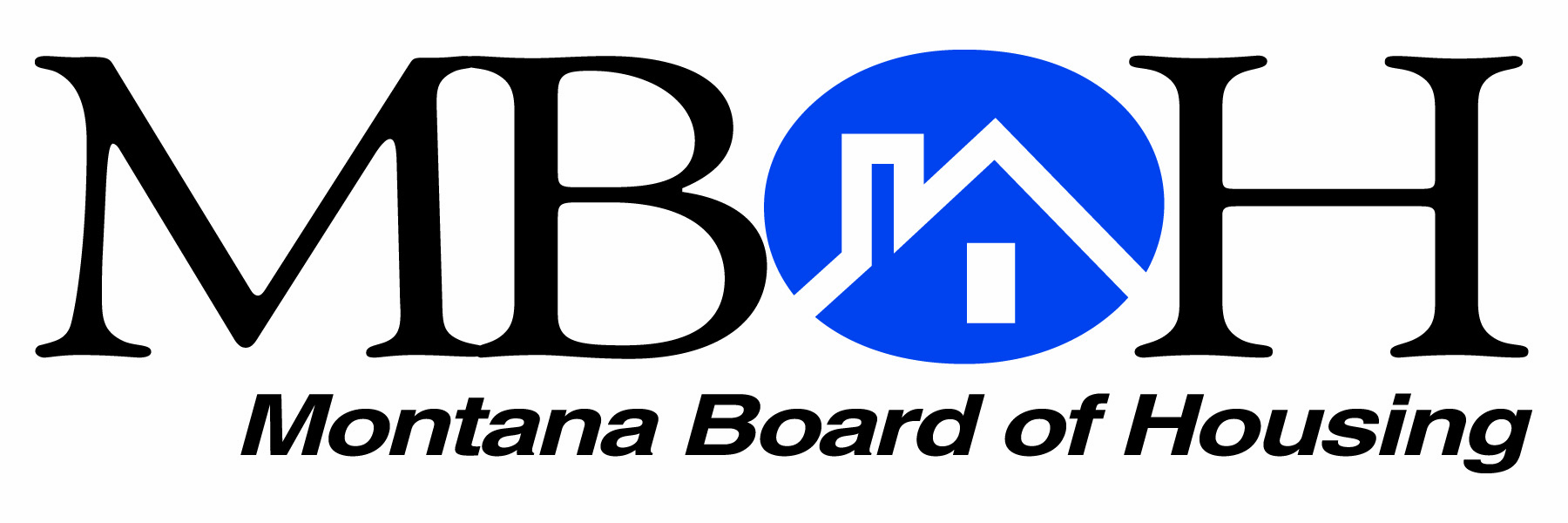 MBOH loans – Made in Montana that stay in Montana
Qualification criteria set by IRS (continued)

Residence requirement
		~ Owner-occupied
		~  One dwelling unit only (no duplex, tri-plex, or quad)
		~  Single parcel of land, with no excess property
		~  Any business use of home limited to 15% of area
Potential for recapture tax to IRS --- ONLY IF:
	 	~  Sell in first nine years; and
		~  Substantial net profit on sale; AND
		~  Significant increase in income
Home Ownership Team